Vista HS’s Context Map
SOCIAL and CULTURAL
 TRENDS
EDUCATIONAL 
TRENDS
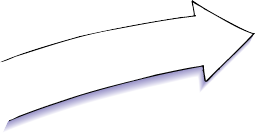 ECONOMIC
CLIMATE
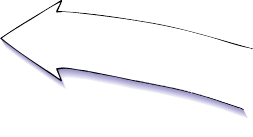 POLITICAL Influences 
and 
LEGAL issues
•  Access to Technology
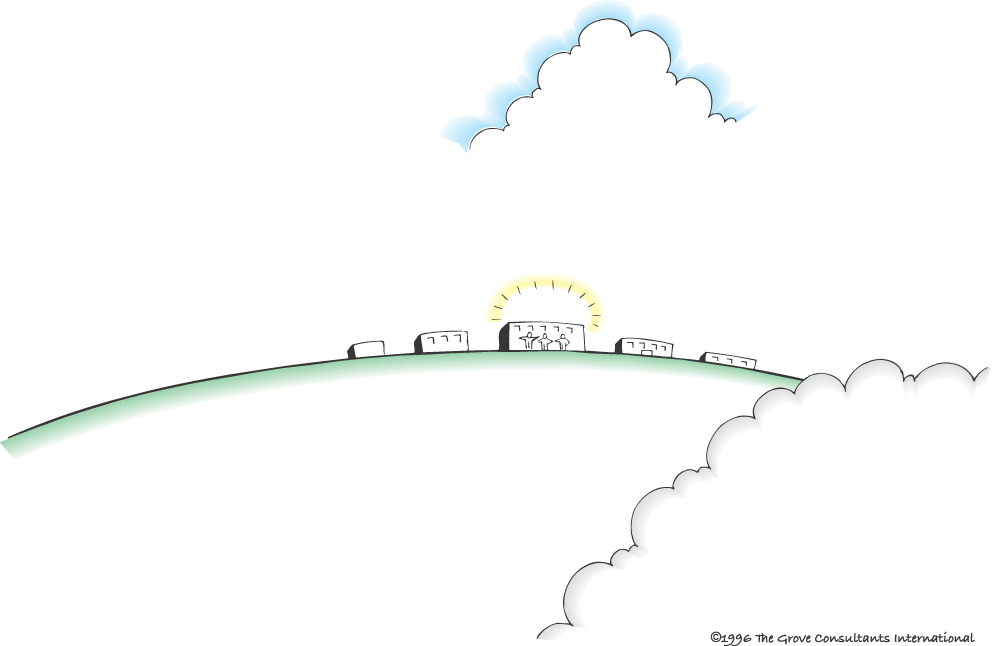 •	Common core
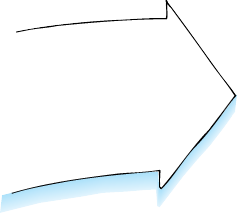 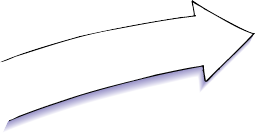 •	Prop 30 & 32
•	Teacher’s Union
•	Political Climate
•	Classroom size
NCLB/RTT/ADA/IDEA
Cyberbullying
FRISK
Freedom of Speech
Tinker
Teacher Contract
Documentation
CA Ed Code
Bad economy
Prop 30 & 32
Increased class size
Merit pay
Pink Slips
Temporary/Probationary/Permanent
Mainstreaming students
Homelessness and poverty
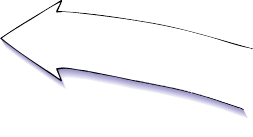 •	Increase of Latino students  “white flight” to other HS
•	Merit pay
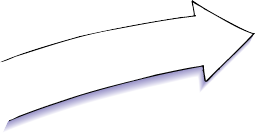 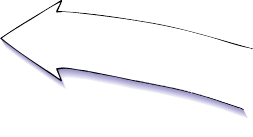 •	Social Media & Networking
cyberbullying
•	PLC
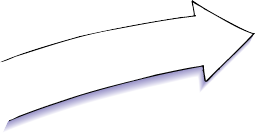 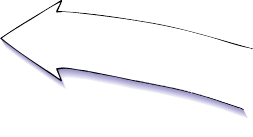 School goals
• NCLB
•	Homelessness
•	Increased performance of Latino students and sped
•	Aligning PLCs w/ School Values/Vision
•	Improve student critical thinking for common core
SCHOOL SAFETY AS A PRIORITY
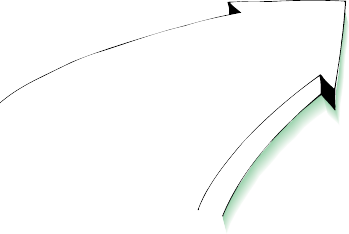 •	Data driven teachers
Barriers
Parents who are not involved
•	Teachers who are complainers and not problem solvers
Uncertainties
•	New superintendent
•	New administration (X3)
•	Character Leader program
Barriers and UNCERTAINTIES
•	PTSA
•	Partnership w/ CSUSM STEM
California Ed Code
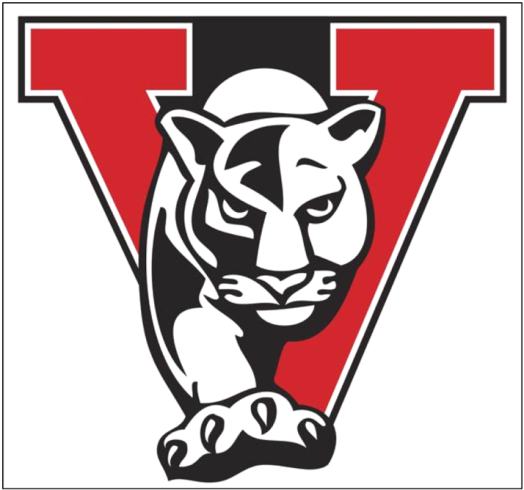 SUPPORT 
FACTORS
Cyrus Ortiz-Luis
Social trends:
Resistance/dwindling of teacher unions
Immigration issues
Social media networking
Access to technology
Charter Schools (impacted by research)
Home school
Online school
Private/Church Schools
GI Bill Military have access to college education
Homelessness

Political & Legal trends:
NCLB/RTT/ADA/IDEA
Dream Act
State programs
Propositions
Funding
Merit Pay
Unions
Teacher/principal evaluation
School board elections

Economic trends:
Bad economy
Unemployment
Homeless students
Increase poverty
Increase class size
Merit Pay
Prop 30
Pink Slips
Program cuts
Educational Trends:
Common Core - NCLB
Class size increase
RTI (response to intervention)
PLC’s
Resistance or progressive to change
Accountability
Assessment/data
Leadership
Project based learning
Positive behavior intervention system

Purpose of Education:
Instill civic values in students
Common design of who we are as a nation
National culture of immigrants